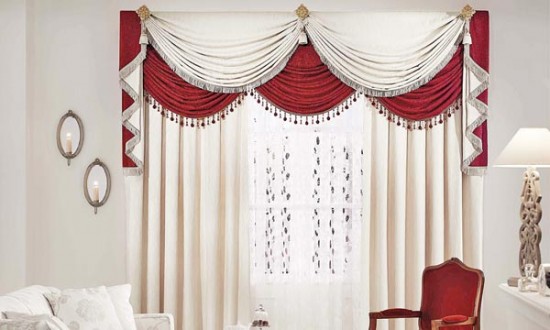 স্বাগতম
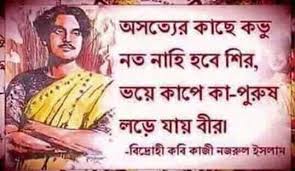 শিক্ষক পরিচিতি
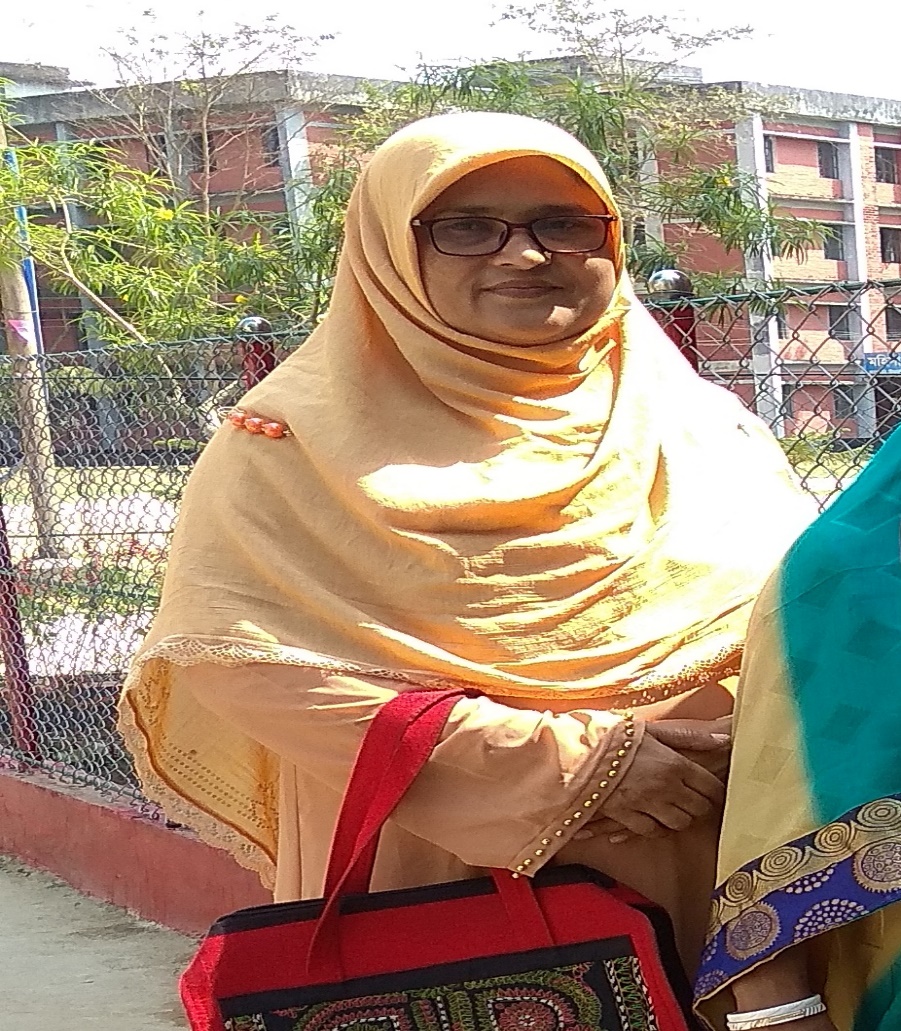 জাহানারা বেগম (সহঃ শিক্ষক )
 কালাউক উচ্চ বিদ্যালয় 
লাখাই, হবিগঞ্জ । 
মোবাইল- ০১৯১৭৬৪১০০০ 
     ই-মেইল
jahanaradc101@gmail.com
পাঠ পরিচিতি
শ্রেণিঃ অষ্টম 
বিষয়ঃ বাংলা 
আজকের পাঠঃ গদ্যাংশ 
সময়ঃ ৫০ মিনিট
শিক্ষার্থীর সংখ্যাঃ ৭০ জন
ছবি দুটোতে কি দেখতে পাচ্ছি ?
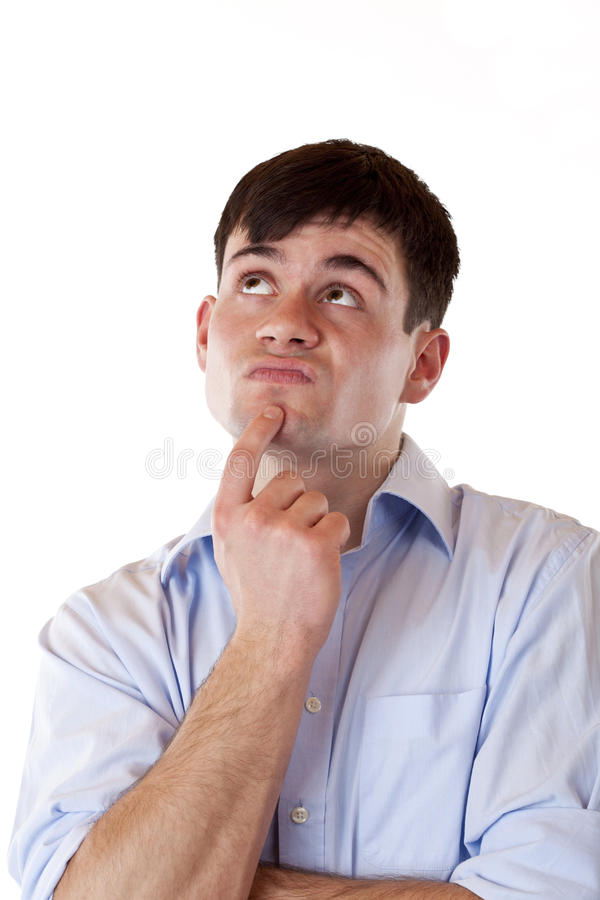 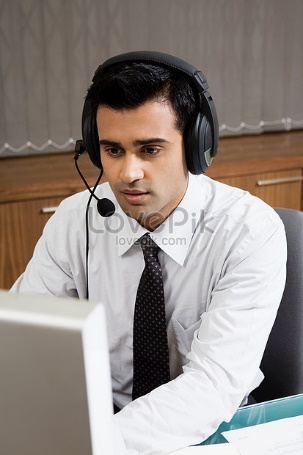 লোকটি কাজ করছে
লোকটি ভাবছে
আজকের পাঠ
ভাব ও কাজ (অর্ধাংশ)
কাজী নজরুল ইসলাম
শিখন ফল
এই পাঠ শেষে শিক্ষার্থীরা – 
লেখক পরিচিতি বলতে পারবে ;  
পাঠের নতুন শব্দের অর্থ বলতে পারবে ;
ভাবের সঙ্গে কাজের সম্পর্কের গুরুত্ব ব্যাখ্যা করতে পারবে ;
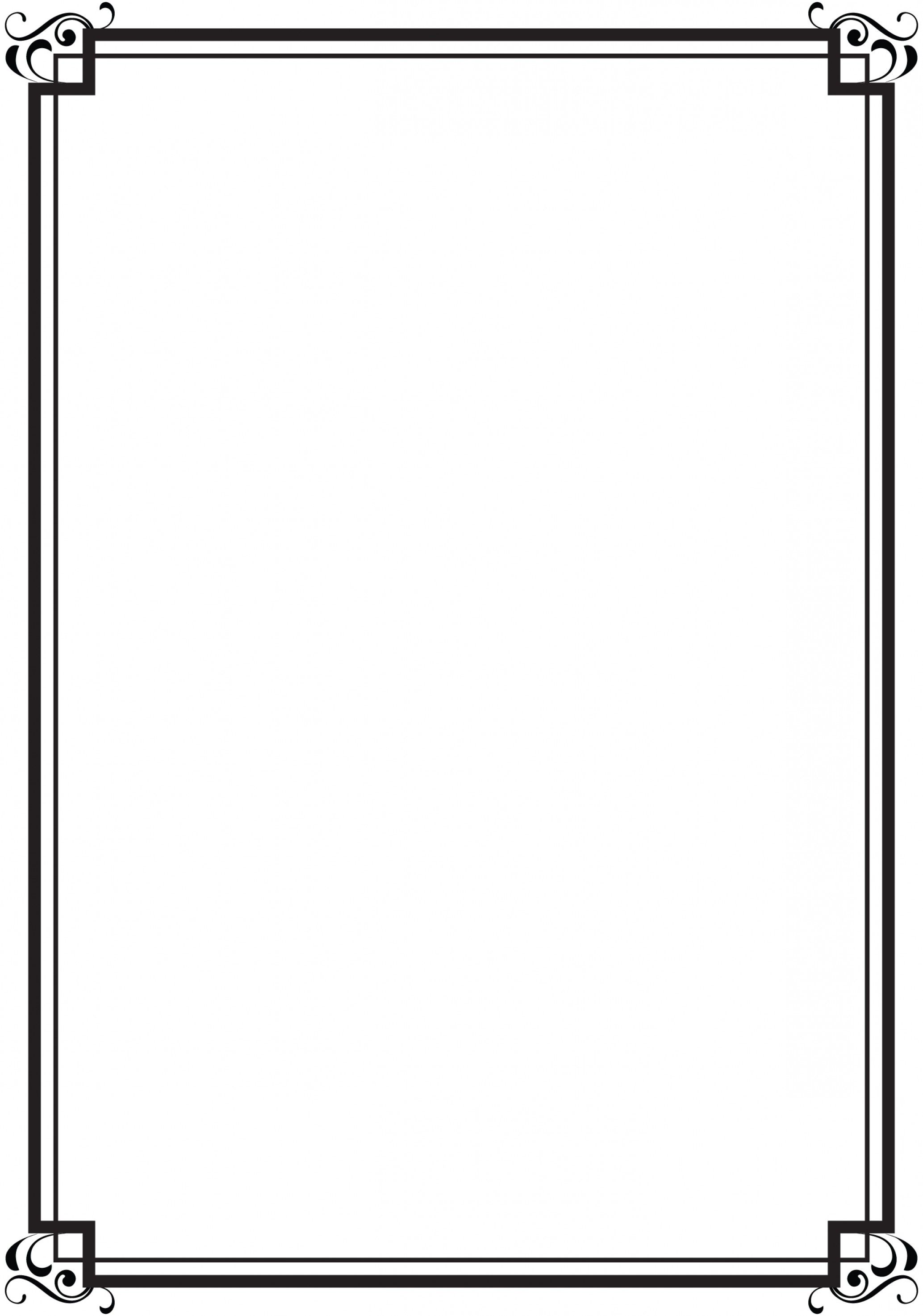 একক কাজ
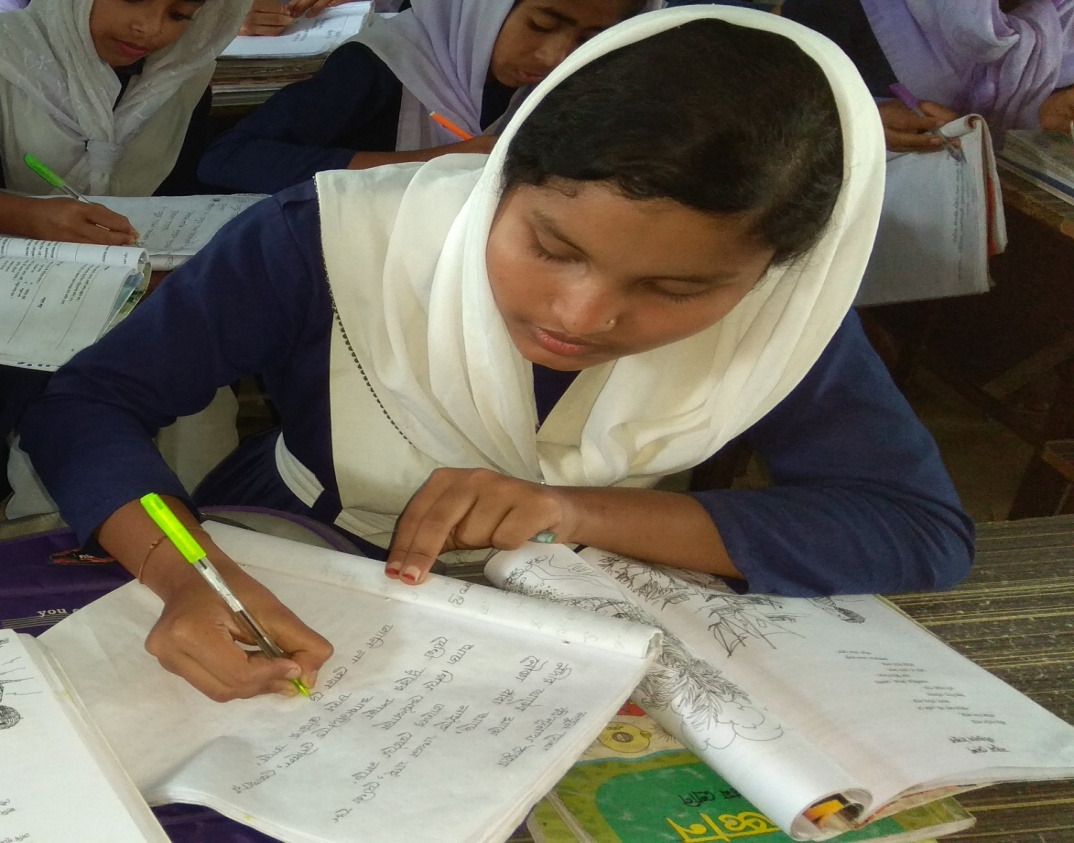 কাজী নজরুল ইসলামকে  কেন বিদ্রোহী কবি বলা হয়েছে লিখ?
আদর্শ পাঠ (অর্ধাংশ)
সরব পাঠ (অর্ধাংশ)
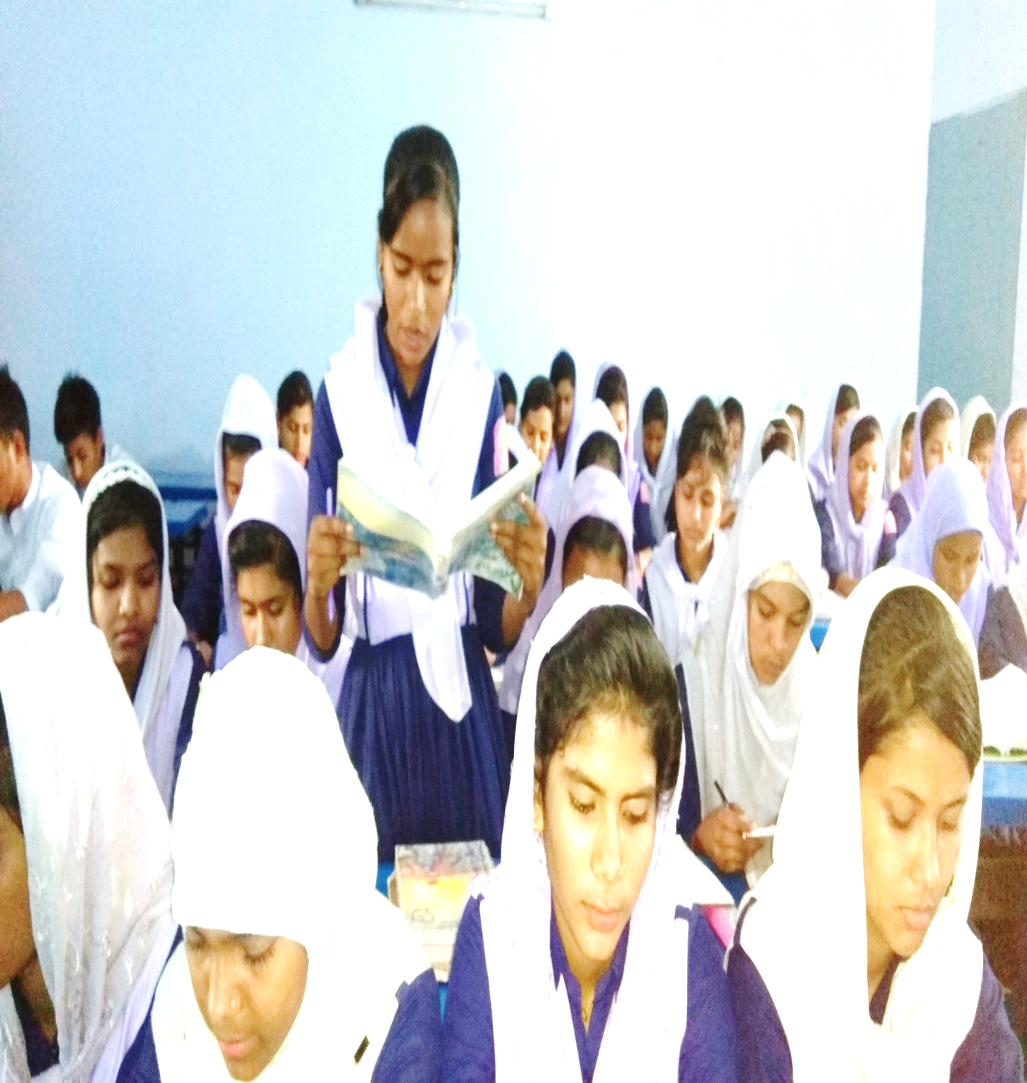 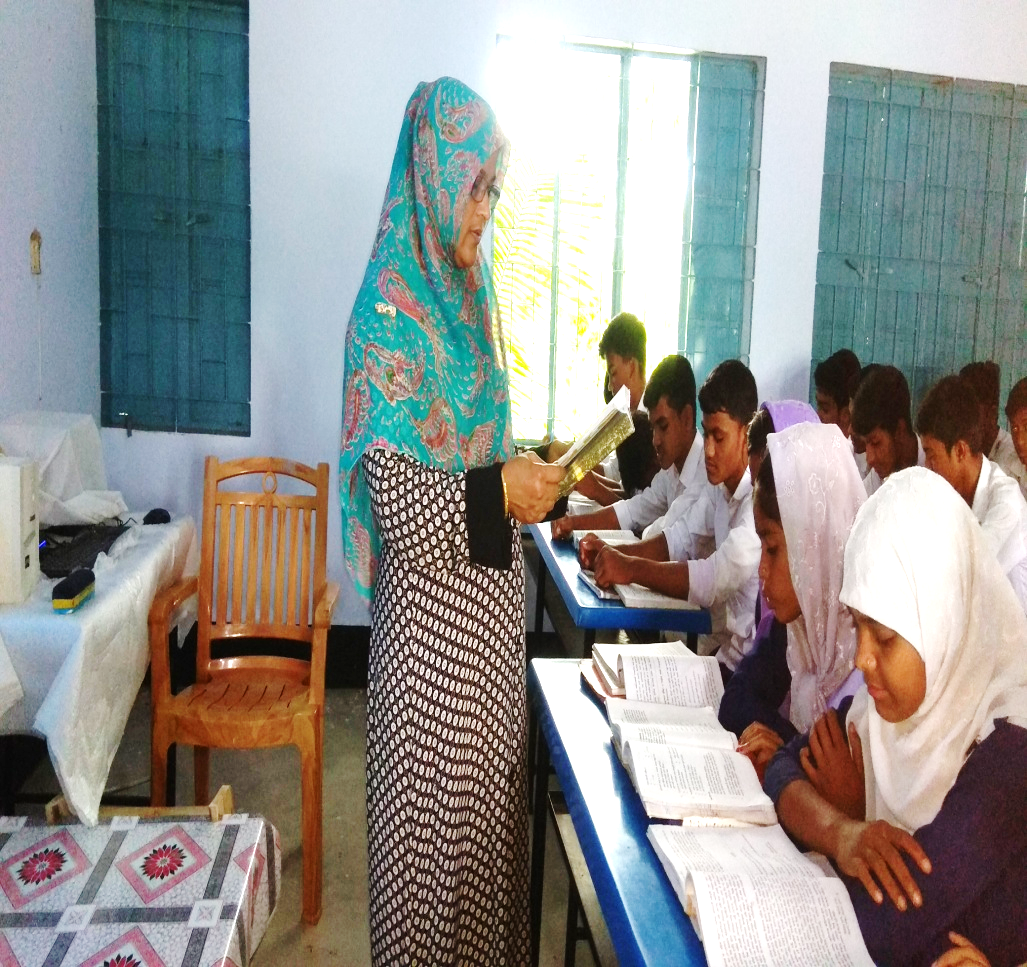 এসো আজকের পাঠের কিছু নতুন শব্দের অর্থ জেনে নেই
বন্যায় ভাসানো
বানভাসি
ঋষি
শাস্ত্রজ্ঞ তপস্বী /মুনি
আসমান
আকাশ
জোড়ায় কাজ
বদখেয়াল,মশগুল, বন্দোবস্ত – এই শব্দগুলো দ্বারা বাক্য তৈরী কর।
পাঠ নিয়ে আলোচনা
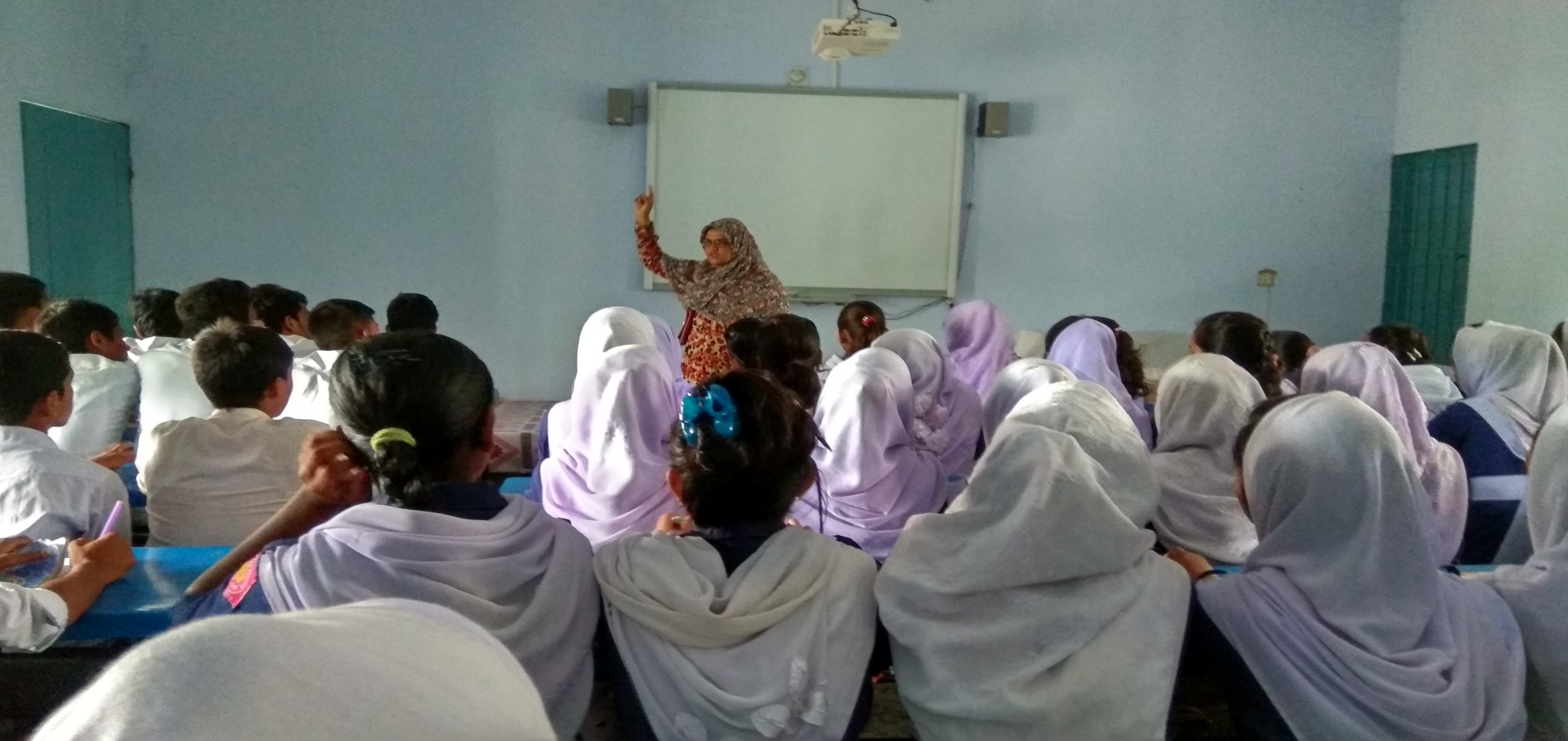 “ভাব জিনিসটা হইতেছে পুস্পবিহীন সৌরভের মতো, একটা অবাস্তব উচ্ছ্বাস মাত্র।”
“কাজ জিনিসটা ভাবকে রূপ দেয়,ইহা সম্পুর্ণভাবে বস্তুজগতের।”
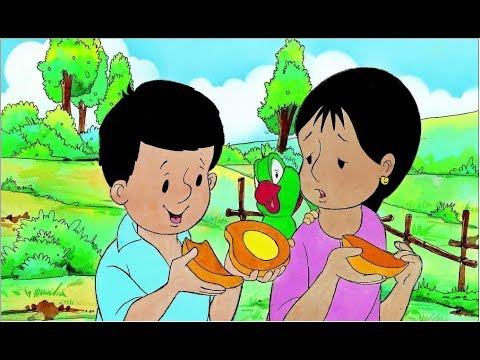 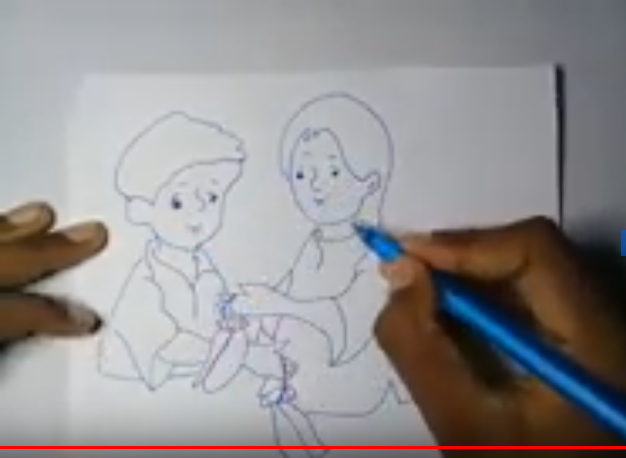 “ভাব দিয়া লোককে মাতাইয়া তুলিয়া যদি সেই সময় গরমাগরম কার্যসিদ্ধি করাইয়া লওয়া না হয়, তাহা হইলে পরে সেই ভাবাবেশ কর্পূরের মতো উড়িয়া যায়।”
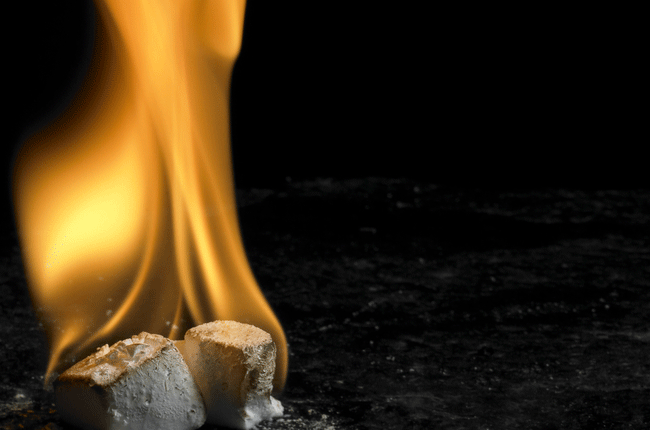 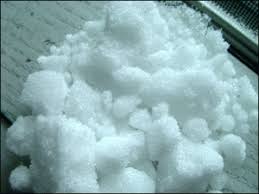 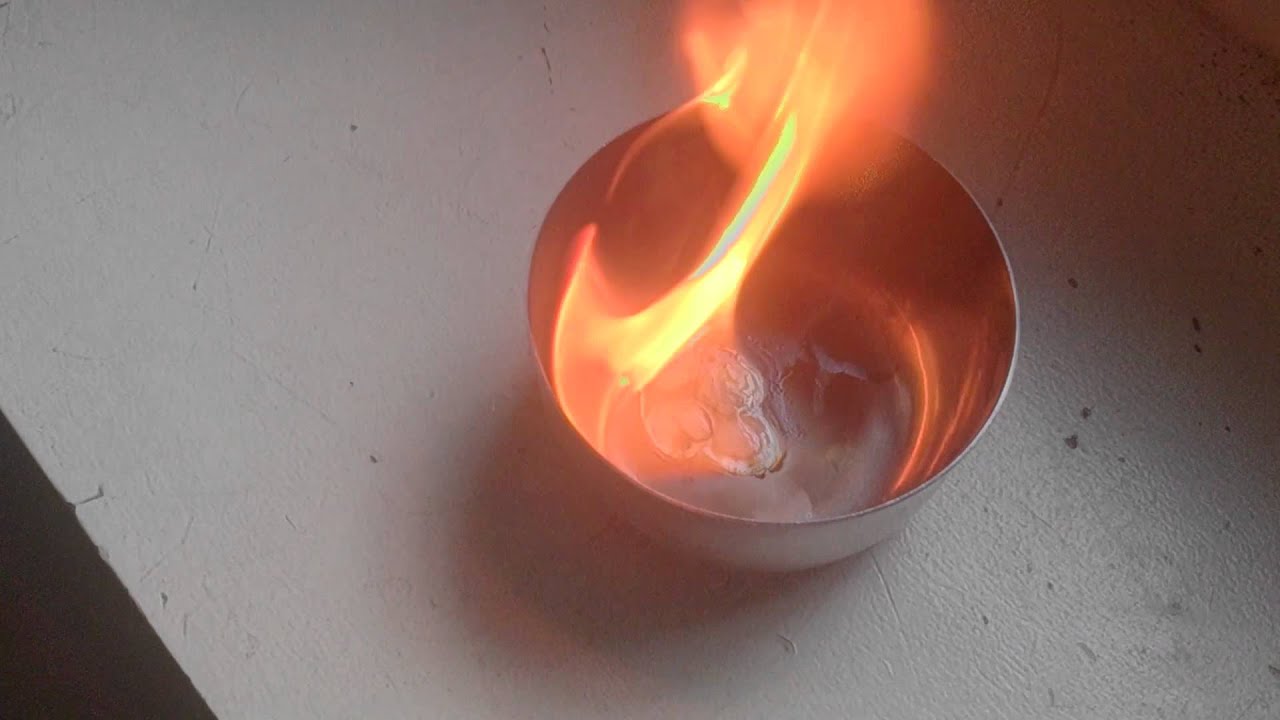 ‘তাহা অপেক্ষা বরং কুম্ভকর্ণের নিদ্রা ভালো’
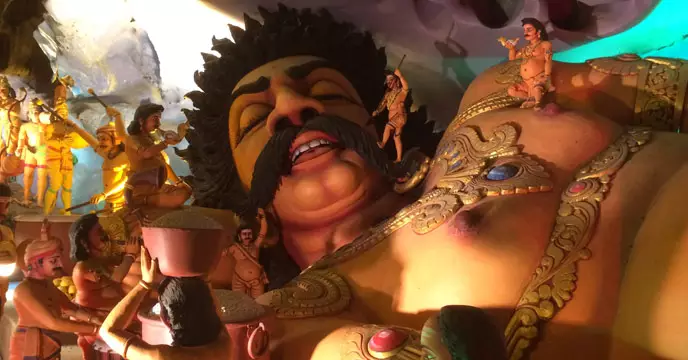 দলীয় কাজ
প্রত্যেক দল অনধিক 5 বাক্যে লিখবে ।
‘ক’ দল
‘ভাব’কে কার্যের দাসরূপে নিয়োগ করিতে হইবে – ব্যাখ্যা কর
‘জাগিয়া ঘুমাইলে তাহাকে কেহই তুলিতে পারেনা’–ব্যাখ্যা কর
‘খ’ দল
‘এখানে কার্যসিদ্ধি মানে কার্যসিদ্ধি নয়’– ব্যাখ্যা কর
‘গ’ দল
মূল্যায়ন
চলো নিচের ফাইলটি ক্লিক করে প্রশ্নগুলোর উত্তর দেই -
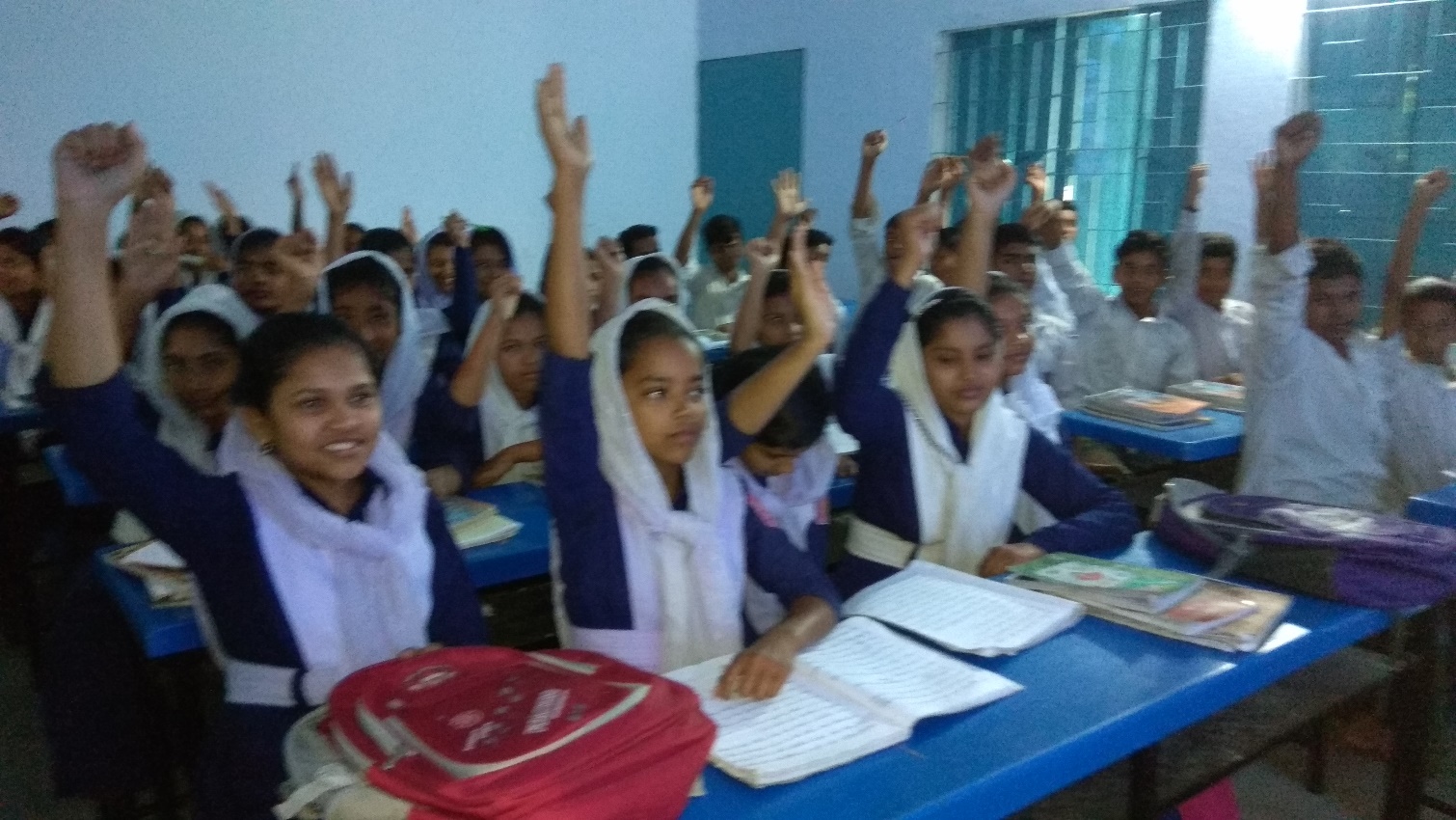 মূল্যায়ন
১। কাজী নজরুলের ‘শিউলিমালা’ কী ধরণের রচনা ?
২। ‘ভাব’কে কী রূপে নিয়োগ করিতে হবে?
৩। “তাহারা জাগিয়া দেখিবে যে,অনর্থক জাগিয়াছে” কেন? 
৪। “এও একটা মস্ত বদ-খেয়াল”- ব্যাখ্যা কর।
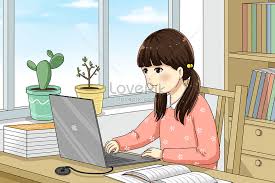 বাড়ির কাজ
কোন কাজে সফলতা অর্জন করতে চাইলে কিভাবে কাজটি শুরু করবে? ১০ বাক্যে লিখে আনবে।
সবাইকে ধন্যবাদ
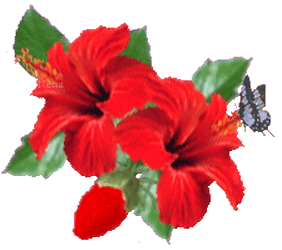